MP1: A High Performance Linked List
Review of pointers

Review of (singly) linked list

MP1
1
Review of pointers
pointers of type “Restaurant *”
Address-of operator (&)
&(Chipotle) = 802 University Dr. := B
&(McDonald’s) = 801 University Dr. := A
we define A+1 == B

Dereference operator (*)
*B = ?
*(A+1) = ?
*A+1 = ?
McDonald’s + 1
What’s this?!
2
Review of pointers
Array
Restaurant  A[2] = {McDonald’s, Chipotle};
A[0] = ?
*A = ?
*(A+1) == A[1] ?

Type casting
Define type “Block”
sizeof(Block) := 2*sizeof(Restaurant)
Block *blc = (Block*)A;
blc+1 == A+1 ?
*(blc+1) = ?
3
dummy value/access violation reading location blc+1
Review of pointers
Type casting cont.
Suppose you have 100 bytes of memory: char buffer[100], now you want to write 25 int (4 bytes) into it
Solutions?
int *i_ptr = (int*)buffer;
*i_ptr= xxx;
i_ptr++;
...
4
Review of pointers
Type casting cont.
Suppose you have 100 bytes of memory: char buffer[100], now you want to write 10 Car objects (10 bytes) into it
Solutions?
class Car{
public:
    int	make;
    int	model;
    short	year;
};
Car *car_ptr = (Car*)buffer;
car_ptr->make = 1234;
car_ptr->model = 5678;
car_ptr->year = 2016;
car_ptr++;
…
5
Review of pointers
Dynamic memory (DM)
new / delete : operators
malloc() / free() : functions
new Type[n]
Allocate n*sizeof(Type) bytes
Call its constructor if Type is a class or a struct
malloc(m)
Allocate m bytes
How to allocate 100 bytes DM?
char *buffer = new char[100];
// or
char *buffer = (char*)malloc(100);
6
Review of (singly linked list)
Insert
Dynamically create a new node (new/malloc)
Attach it to the chain
Delete
Remove the node from the chain
Delete the node (delete/free)
Performance issue
DM (de)allocation is super slow!
Solution: pre-allocate 1M nodes of memory (like an array), simulate a linked list on top
7
Why?
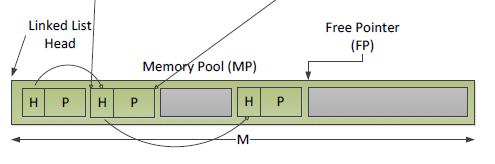 MP1
Insert
Put a node to where FP points 
Put it into the chain
Delete
Remove the node from the chain
(Optional) Reclaim for reuse
Performance issue?
Gone: one time DM (de)allocation
Be Alert!
Boundary cases (empty list, full list)
How to move the Tail Pointer
How?
8